Asia Profile: Malaysia (Graphs and Charts)
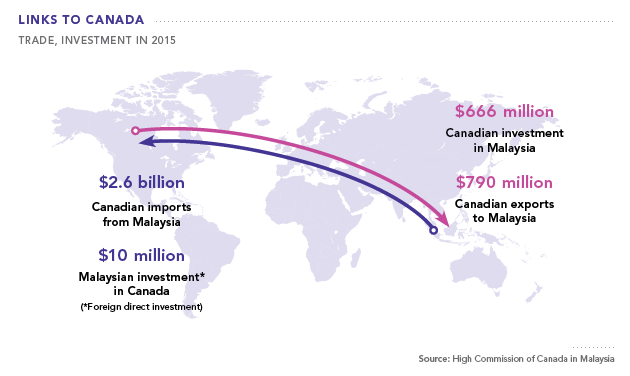 [Speaker Notes: .]
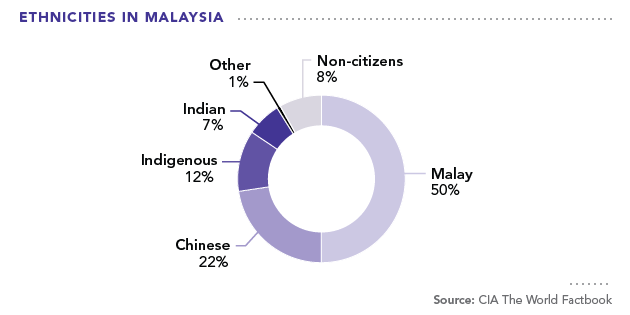 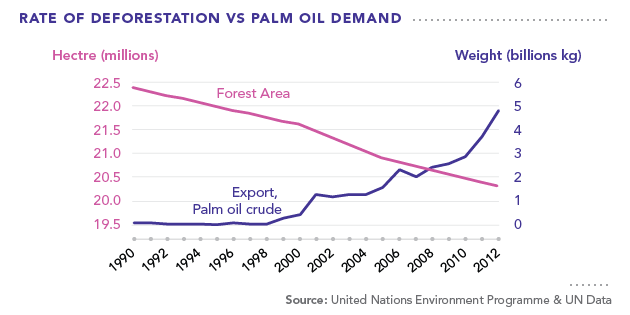 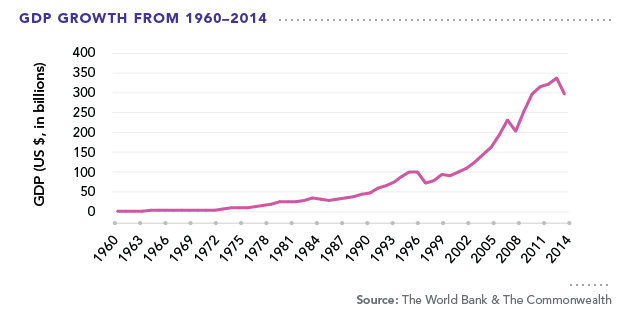